赛生医药江苏有限公司
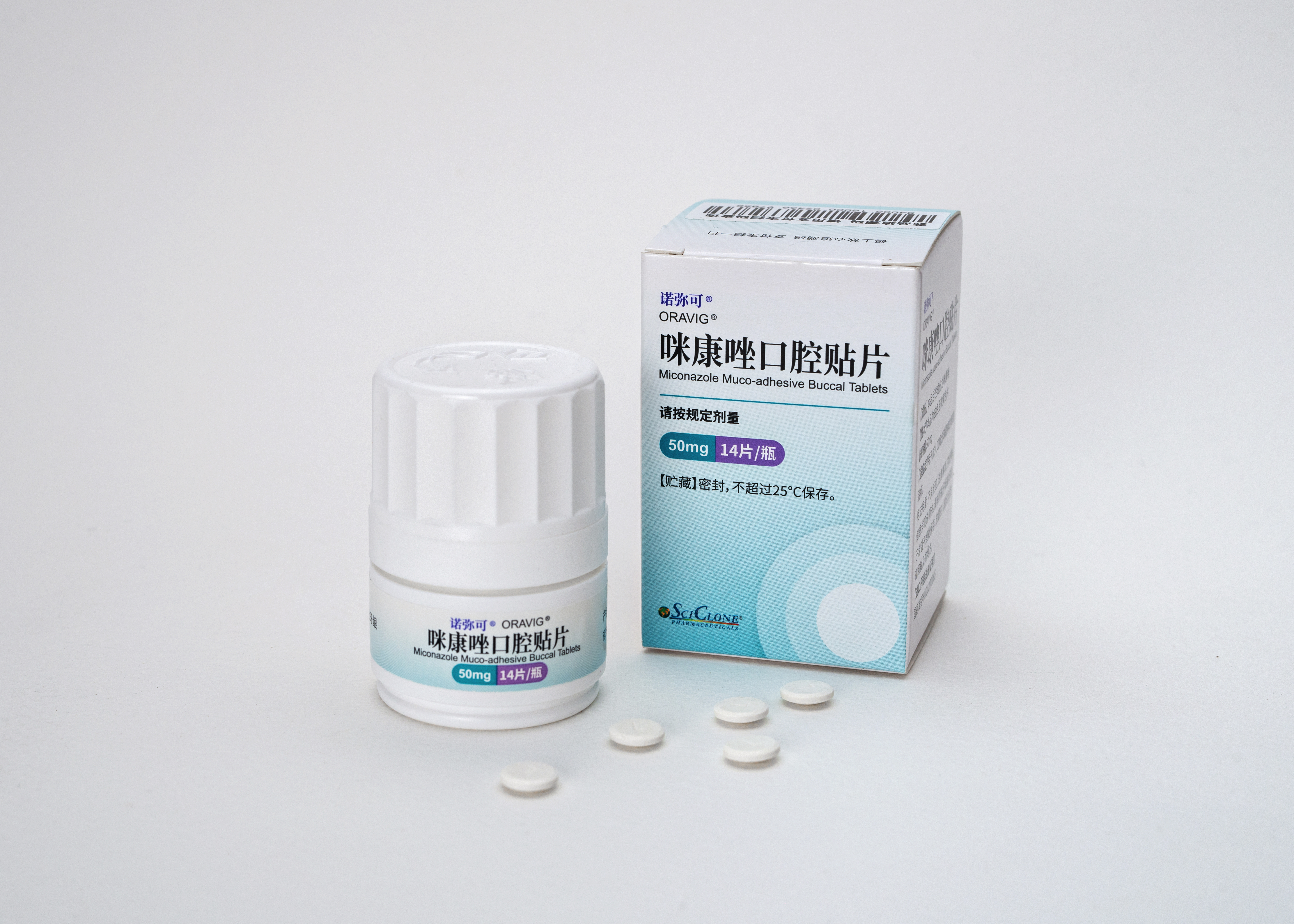 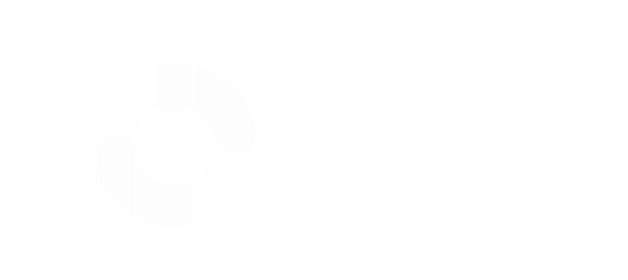 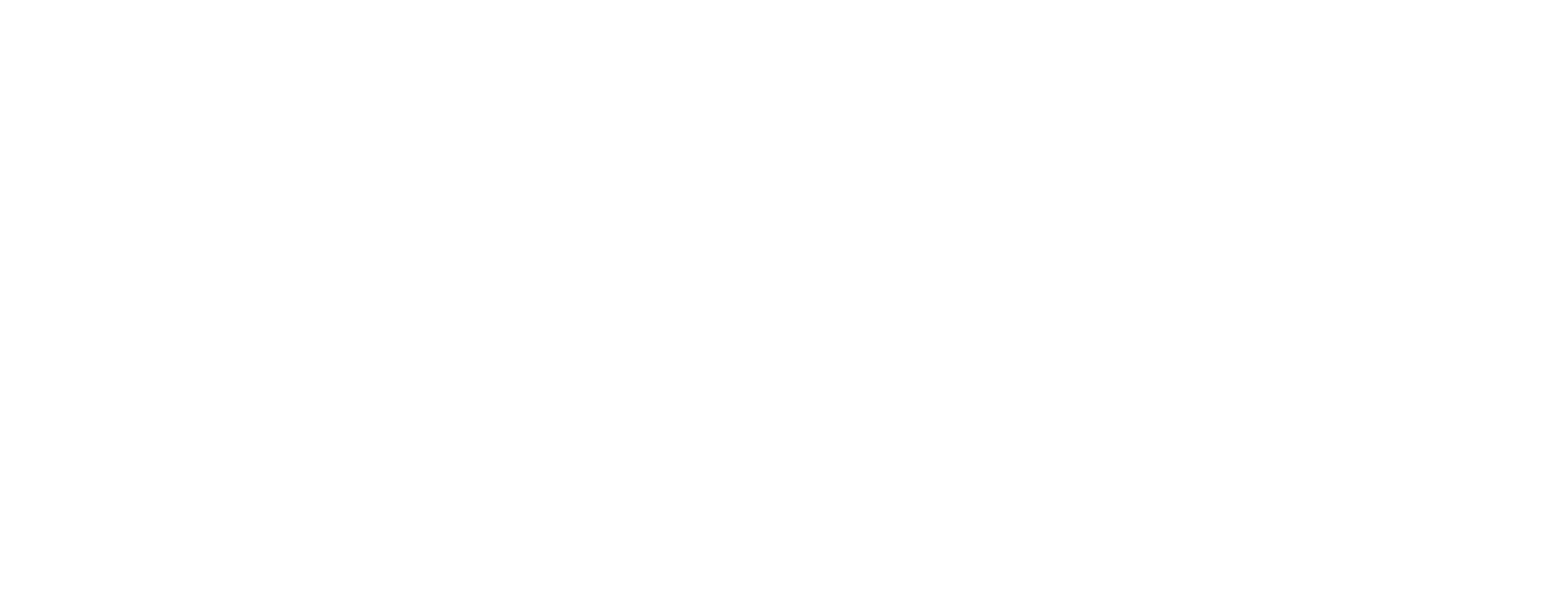 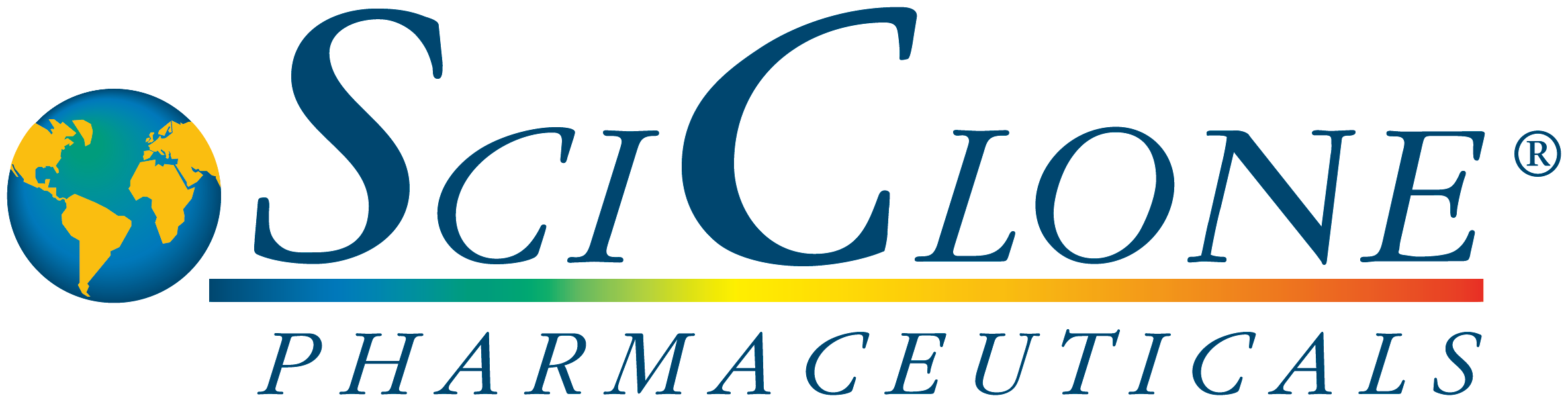 咪康唑口腔贴片
(诺弥可®）
01
02
CONTENTS
药品基本信息
安全性
目 录
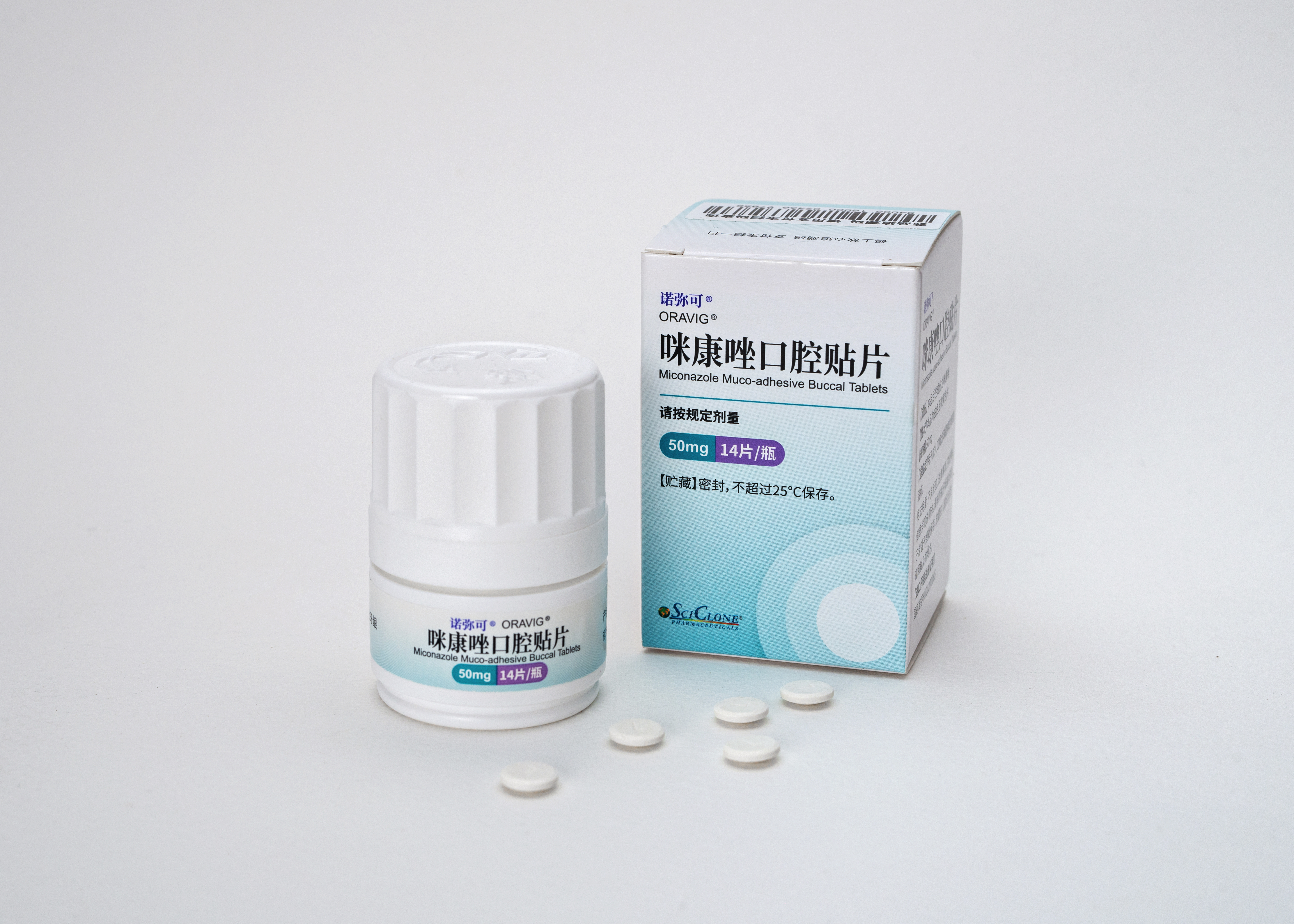 03
04
有效性
创新性
05
06
经济性
公平性
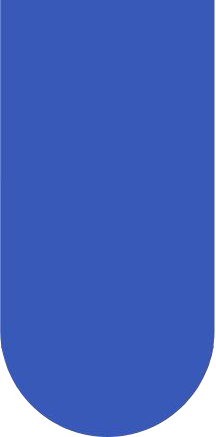 01
药品基本信息
Basic Information
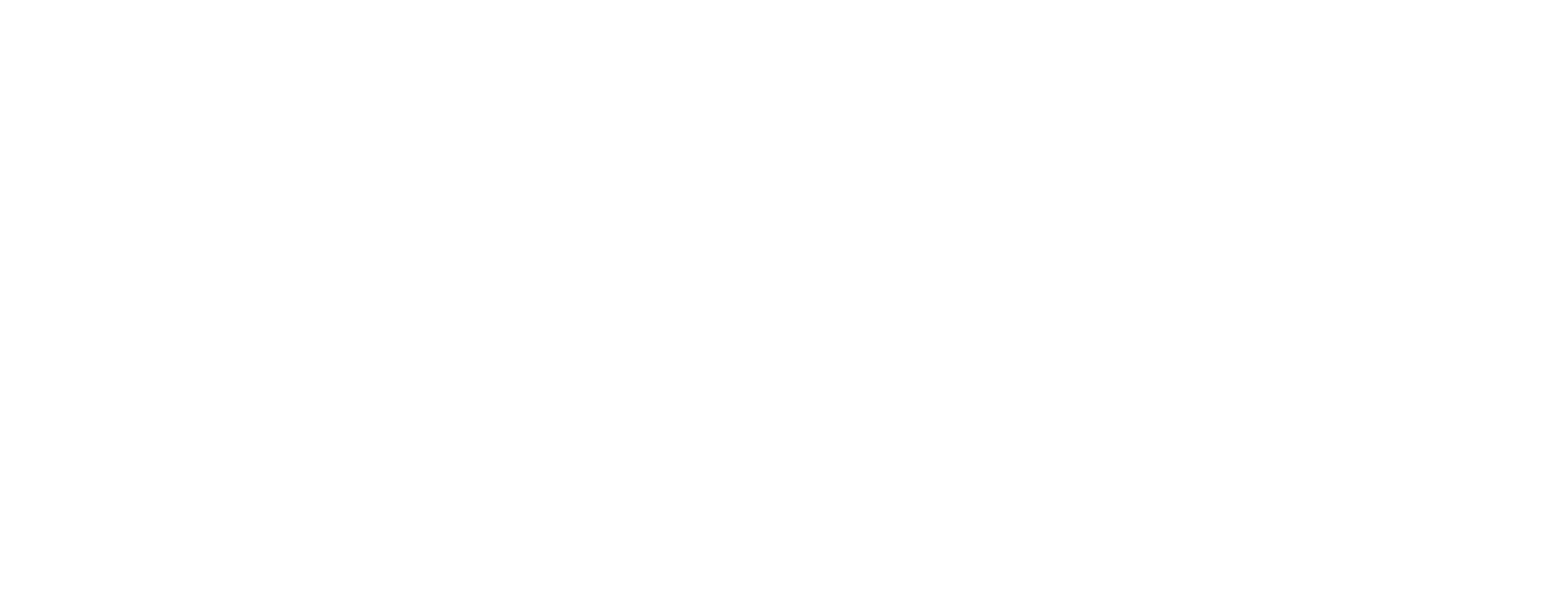 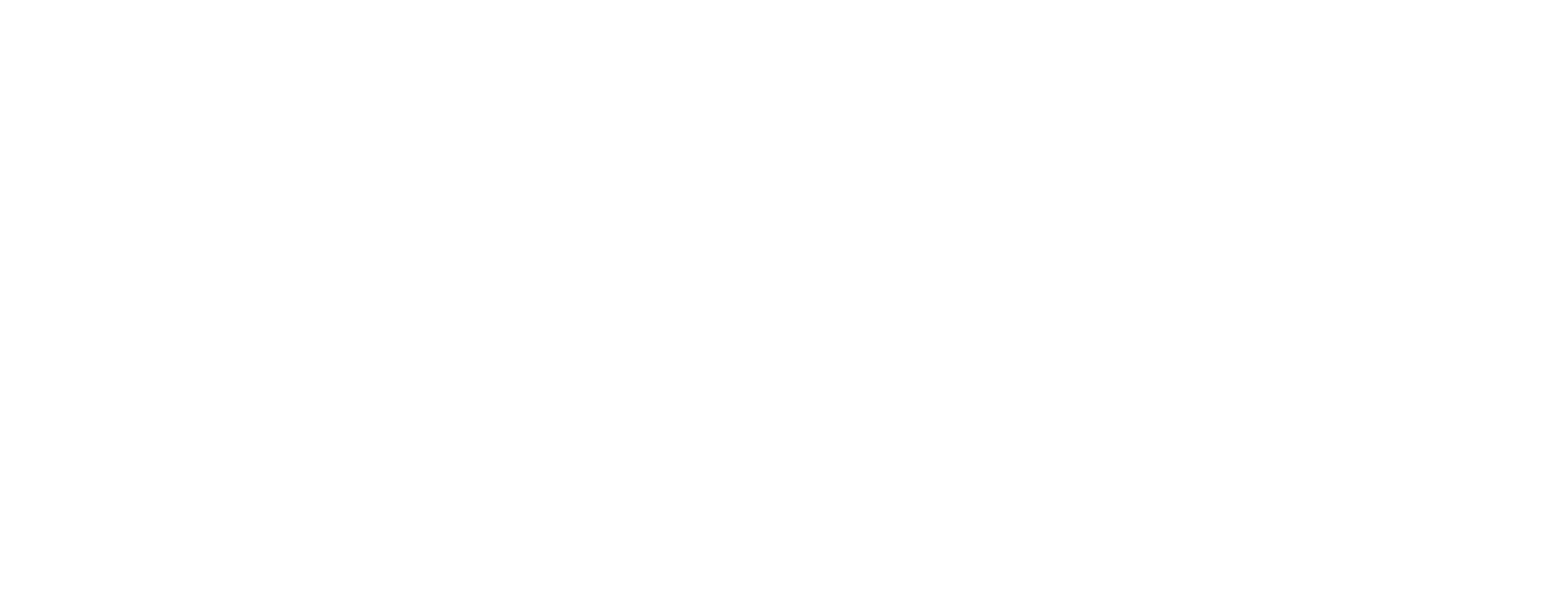 目前大陆地区同通用名药品的上市情况
通用名
咪康唑口腔贴片
50mg 片剂
2021年
0家
中国大陆首次上市时间
注册规格
泊沙康唑混悬液（诺科飞）
2007年，法国
全球首个上市国家/地区及上市时间
否
是否为OTC药品
参照药品建议
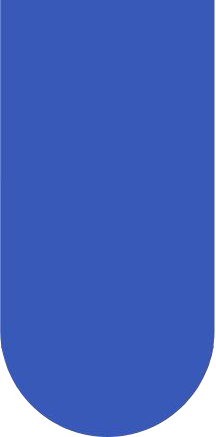 01
药品基本信息
Basic Information
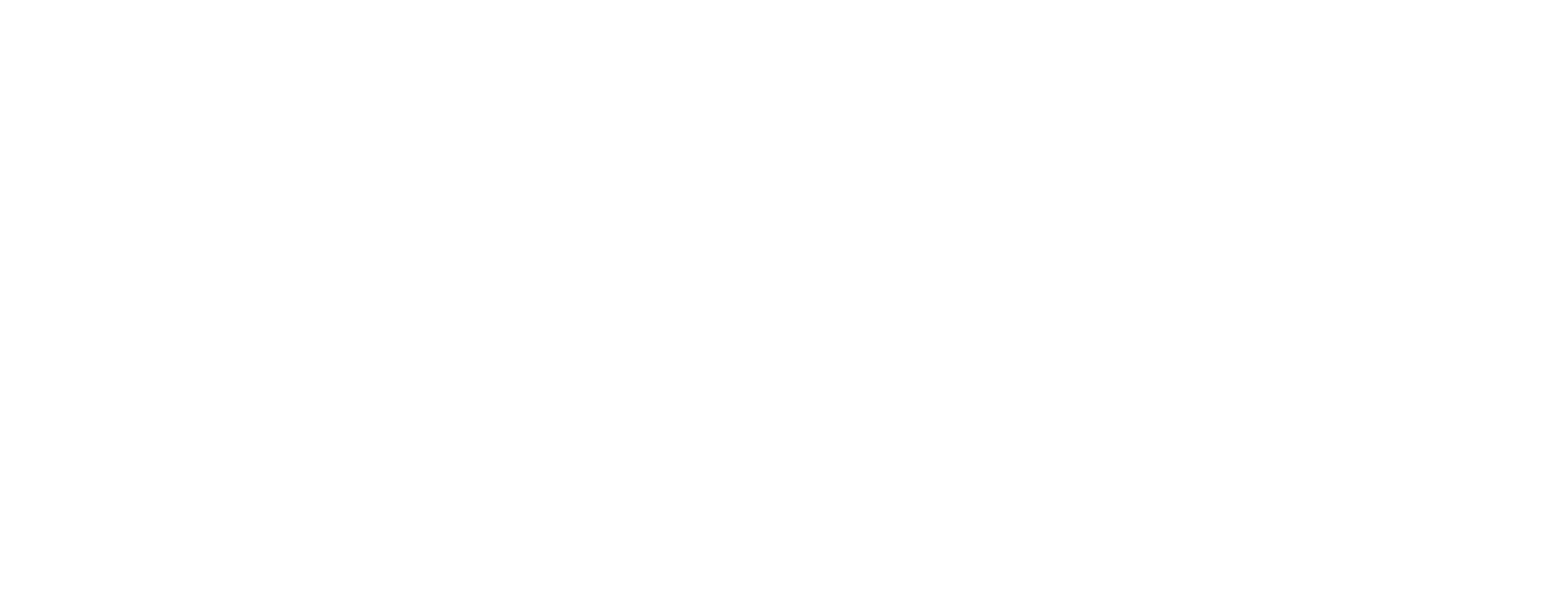 未满足的治疗需求
疾病基本情况
适应症
口咽念珠菌病在肿瘤、HIV等免疫功能低下患者中易反复发作，临床治疗需求远未满足：
（1）目前临床上没有针对OPC的局部杀菌药物；
（2）念珠菌对现有常用治疗药物的耐药性逐年增加；
（3）现有的全身治疗药物引发的药物间相互作用的风险增加；
（4）现有局部治疗药物治疗依从性不足：多重用药和每日多次给药的方式导致患者依从性降低。
用于成人口咽念珠菌的局部治疗。
口咽念珠菌病（OPC）由真菌——念珠菌属感染所引起的口腔黏膜疾病。OPC主要见于“老、幼、病”人群，是一种机会性感染，诱发因素可分为局部和全身因素，局部因素有口腔黏膜炎、配戴义齿、唾液分泌过少、高糖饮食等，全身因素包括免疫力低下、HIV感染、长期使用抗生素或免疫抑制剂、高龄、糖尿病等。一项针对社区居民的横截面研究显示，OPC的患病率为0.15%1
用法用量
牙龈用药。每日一次，一次一片。肾损伤患者的用量无需调整。疗程14天
02
Security
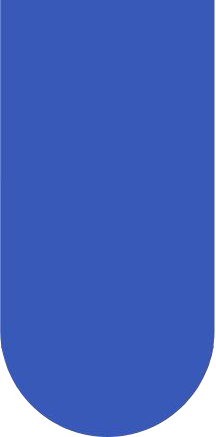 02
安 全 性
Security
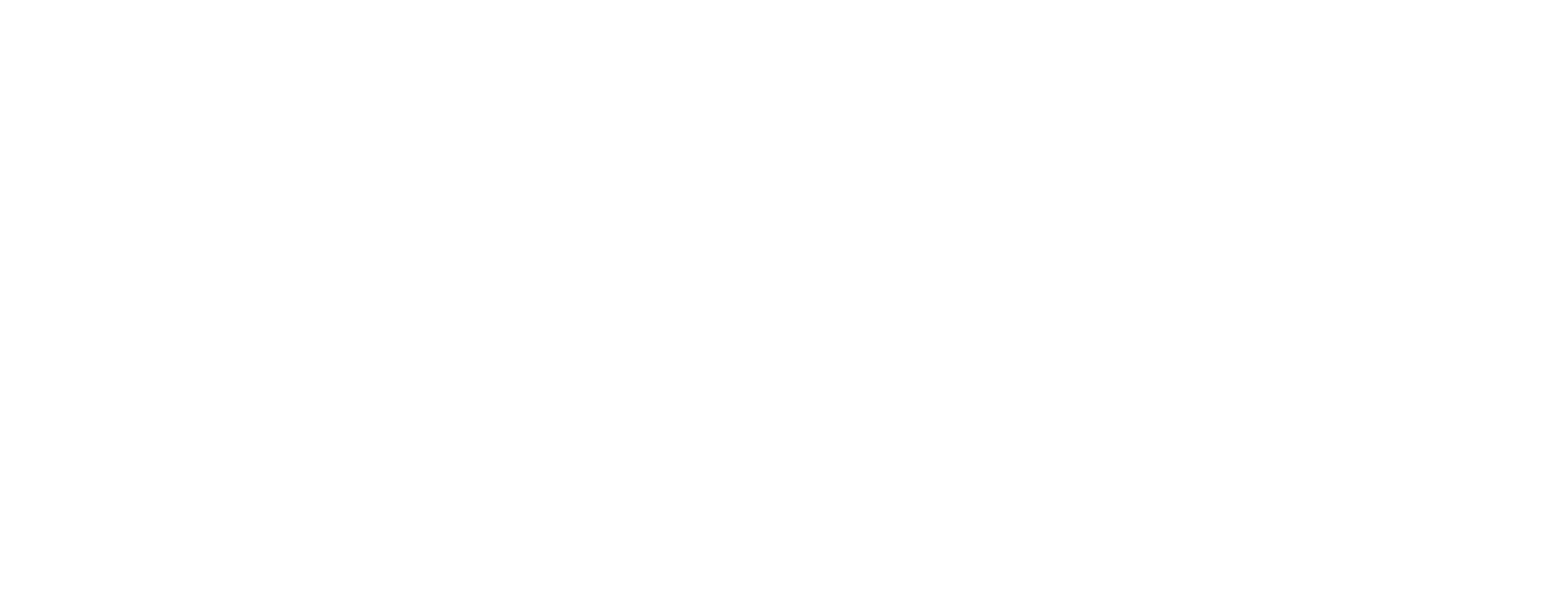 局部用药吸收入血少，对肝肾功能影响小，潜在的药物相互作用和毒副反应风险低。
（I期研究中97%的样本咪康唑血浆浓度低于定量下限（0.4 μg/mL)）
常见的不良反应

（每100名患者中发生率在1人以上，每10名患者中发生率不到1人）

恶心、腹泻、腹痛、呕吐、口干、口腔不适、牙龈疼痛
头痛、味觉改变（味觉障碍、味觉丧失）
瘙痒、皮疹
不常见的不良反应

（每1000名患者中发生率在1人以上，每100名患者中发生率不到1人）

舌痛、牙龈瘙痒、口腔溃疡
用药部位刺激、疲劳、疼痛
上呼吸道感染（鼻和咽喉部感染）
食欲缺乏（厌食）
潮热
发生率尚不明确的不良反应

皮疹伴充满脓液的丘疹/疱疹（急性泛发性发疹性脓疱病）
与其他药物相比

欧洲III期研究中，相较咪康唑口腔凝胶，咪康唑口腔贴片发生严重不良事件、恶心、呕吐更少，且不引起肝酶增加。
较口服同类药物对对肝肾功能影响小，潜在的药物相互作用和毒副反应风险低。
    局部用药吸收入血少
咪康唑口腔贴片说明书
Cardot JM, rt al. Br J Clin Pharmacol. 2004;58(4):345-351. 
Bensadoun RJ, et al. Cancer. 2008 Jan 1;112(1):204-11.
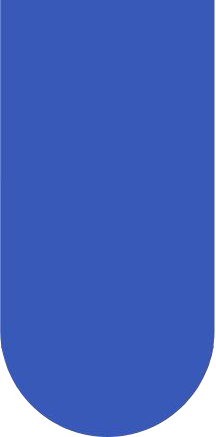 03
有 效 性
Validity
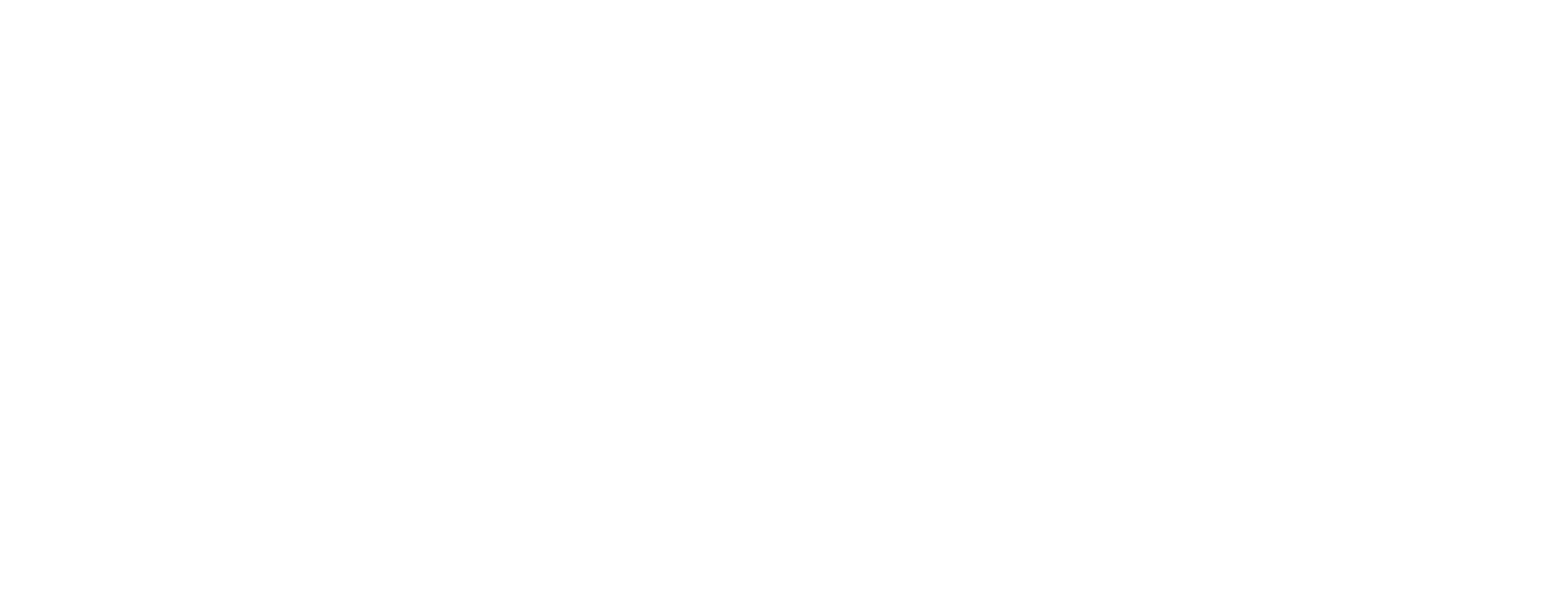 与对照药品疗效方面

咪康唑50mg口腔贴片在治疗口腔念珠菌病方面非劣效于伊曲康唑胶囊（斯皮仁诺®)，
咪康唑50mg口腔贴片每日一次局部给药；相较于其他全身用药，其潜在的毒副作用及药物间相互作用的风险更低，可减少因为治疗副作用带来的治疗成本，可能会有更好的药物经济学价值，也解决了部分临床耐药问题。
和其他局部用药相比，lauraid技术带来的持久和快速作用带来的顺应性提升，极大保证了局部给药对口咽部感染的疗效。
临床指南/诊疗规范推荐
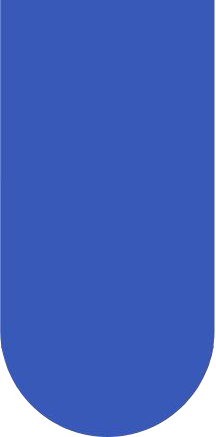 03
有 效 性
Validity
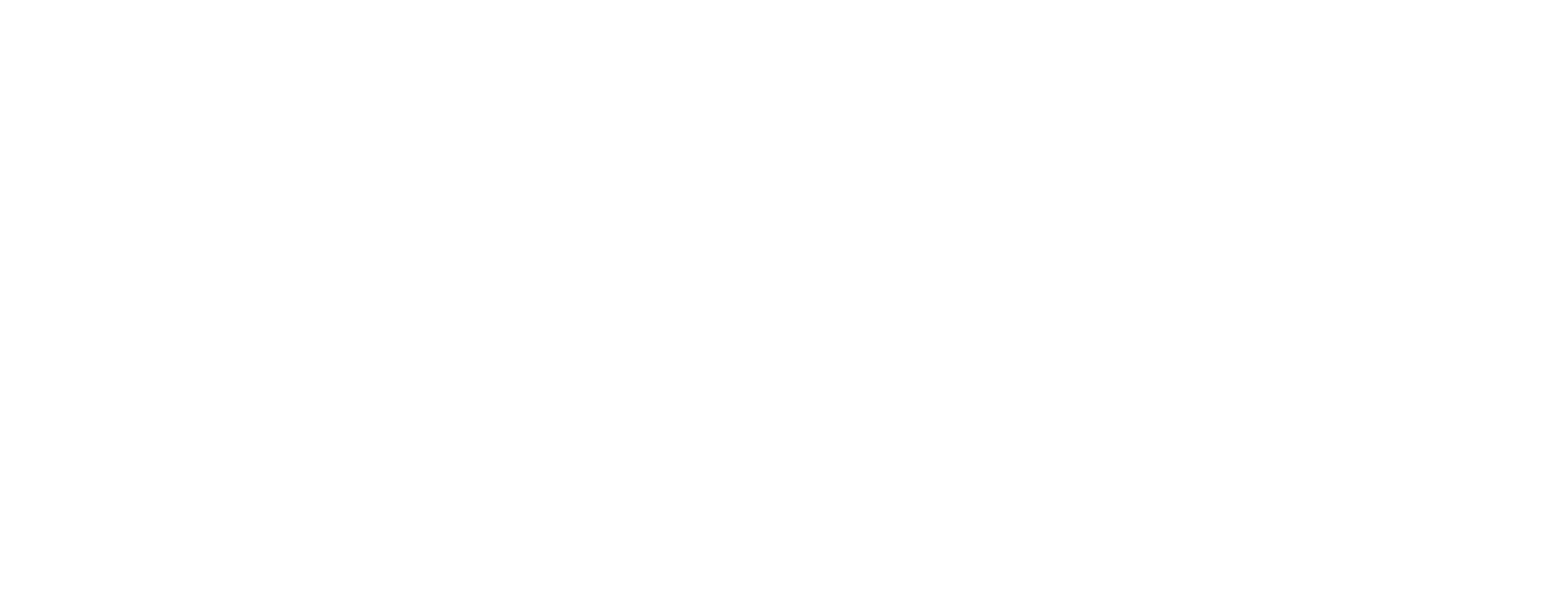 对抗念珠菌具有高敏感性

在研究中新近分离出的所有菌株中，未检测到对咪康唑耐药菌株；
在所有对氟康唑敏感的菌株中，对咪康唑的MIC90均<0.5 µg/ml
在研究中所有对氟康唑耐药的菌株中，对咪康唑的MIC90均<1µg/ml
1小时内快速起效，维持>1μg/ml 浓度超7小时

一项药代动力学研究证实，咪康唑50mg贴片起效快：1小时内达到1μg/ml*的唾液高浓度 ；
维持久：维持>1μg/ml的时间超7小时
在研究中新近分离出的所有菌株中，未检测到对咪康唑耐药菌株；
Cardot JM, rt al. Br J Clin Pharmacol. 2004;58(4):345-351.
Isham N, et al. Mycoses.2010 Sep；53(5):434-7.
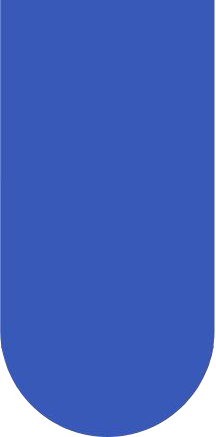 04
1.是否为国家“重大新药创制”科技重大专项支持上市药品： 否
2.是否为自主知识产权的创新药；传承性 ( 限中 成药 ) 情况：不涉及
创 新 性
Innovativeness
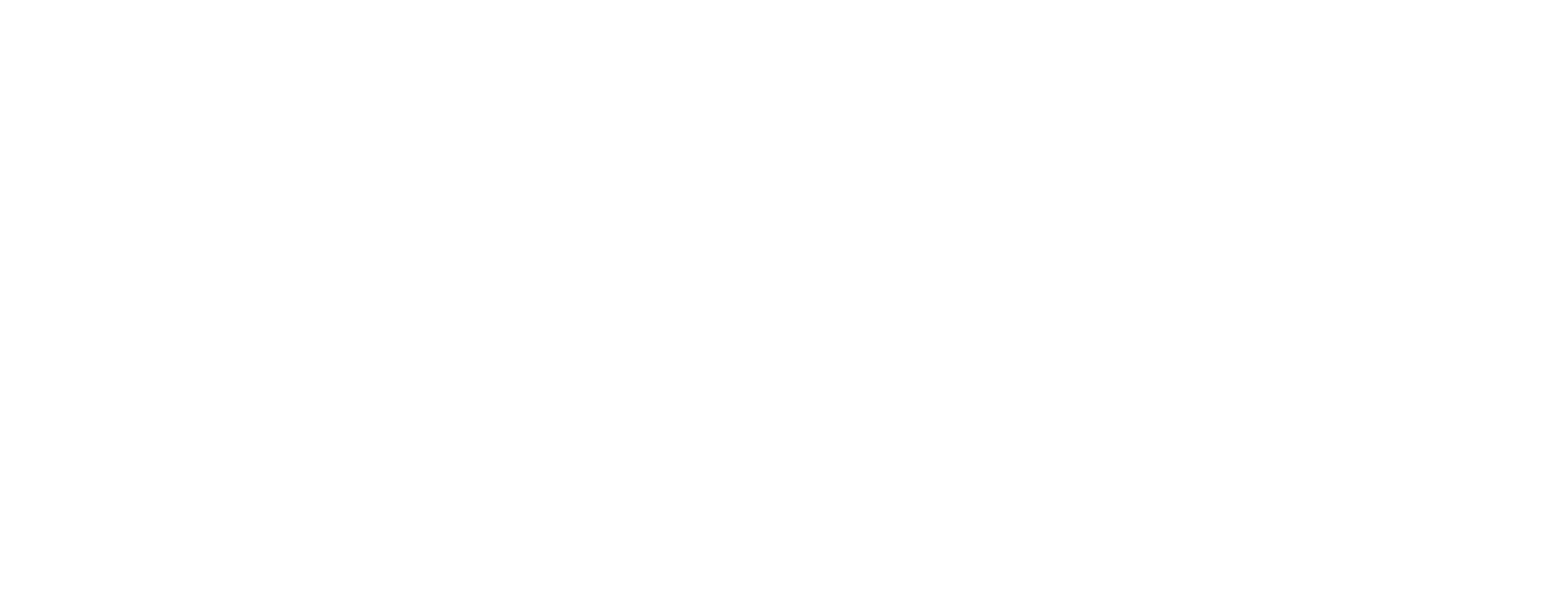 创新点
Lauriad®专利技术提供一种缓释生物粘附治疗系统，特别是粘膜感染领域，羟丙甲纤维素的渗透作用和水合作用使贴片立即粘附于黏膜；延长药物粘附作用于黏膜的时间；缓控释放活性成分，使得唾液药物浓度长时间维持在有效范围，能较好的起到局部杀菌作用。
诺弥可的局部给药剂型创新价值填补了OPC局部治疗用药的空白及临床价值。
和其他局部用药相比，lauraid技术带来的持久和快速作用带来的顺应性提升，极大保证了局部给药对口咽部感染的疗效。
优势（临床价值及意义）

与通常所用具有短暂效果的局部制剂(漱口剂，凝胶，锭剂)相比：
在感染位置产生较长的存留时间（在口腔黏膜平均贴附时间超过15小时），延缓释放的形式可减少剂量及次数（仅需50mg且一天仅需一次），并在较长时间内产生更稳定的活性成分水平（保障大于1ug/ml唾液浓度且维持时间超过7小时）；
安全性增加：保障疗效的同时减少给药剂量，从而降低不良反应；
本制剂不改变味觉和食欲，改善治疗体验
每日一次，改善患者依从性和治疗体验
弥补局部用药的空白：临床上缺乏方便有效的局部杀菌药物
起效快，维持久：1h达到有效剂量浓度，且可维持7h以上
缓释治疗性生物粘附系统 专利公开号CN1547464A
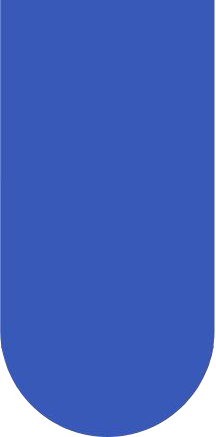 公 平 性
06
Fairness
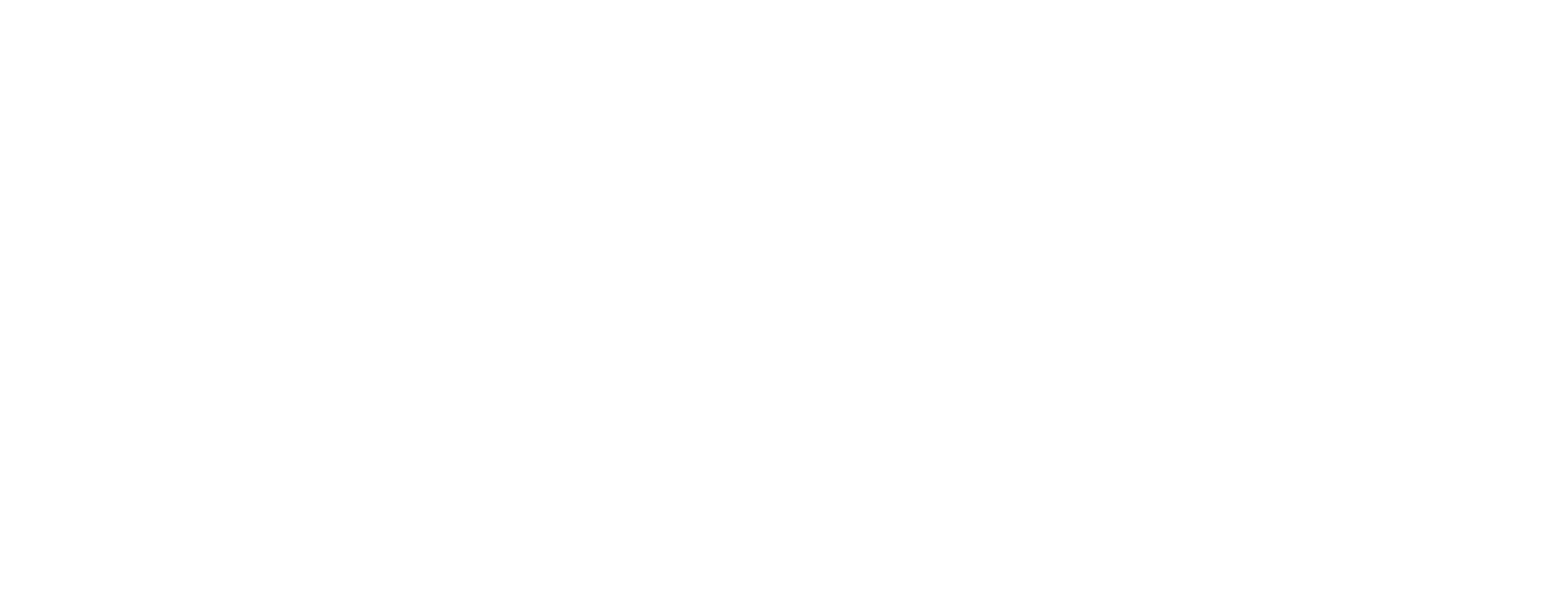 减低对所治疗疾病对公共健康的影响，符合保基本原则

一项针对社区居民的横截面研究显示，OPC的患病率为0.15%，
诺弥可®适用于OPC患者，仅需每日一贴，长达7h发挥作用，14天一疗程，使用方便，患者依从性佳。
对于口咽念珠菌病（OPC)未及时治疗往往会蔓延全身，早期干预可大大降低次生并发症的发生率，降低医保支出，其剂型优势能满足早诊断早治疗的基本医疗需求。
目前目录中尚无直接作用于OPC的局部治疗药物

目前医保目录中有口咽念珠菌病全身治疗和局部治疗药物，尚无有效的局部治疗药物，诺弥可®是一种新的剂型，每日一贴，弥补了OPC的局部治疗药物空白，可以填补弥补药品目录保障短板，
不需要特殊的临床管理


严格按指南推荐使用，临床使用方便，管理成本低，
疗程短，安全性高，副反应少，较少占用医保资金，可以惠及数百万OPC患病人群。